God, our righteous judge
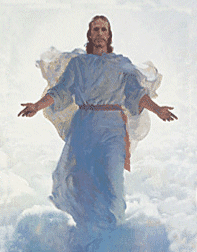 2 Timothy 4:6-8
Judgment for Everyone
Hebrews 9:27
Righteous Judge Defined
Judge = one who forms an opinion about something through careful weighing of evidence and testing of premises
ISBE – first duty of a judge was to execute absolute justice showing impartiality
Righteous = acting in accord with divine or moral law; free from guilt or sin; morally right or justifiable
Vines – Righteous signifies being just without prejudice or partiality
God’s Judgments are Righteous
Romans 1:32
Romans 2:5
The Main Point
For those who are righteous, it is a tremendous blessing to be judged by a Righteous Judge.
For those who are still in their sins, it is a warning to make changes before it is too late.
Unjust Judgments
1 Samuel 8:1-3
2 Samuel 15:2-4
1 Samuel 22:6-19
1 Kings 21:1-16
Luke 18:1-5
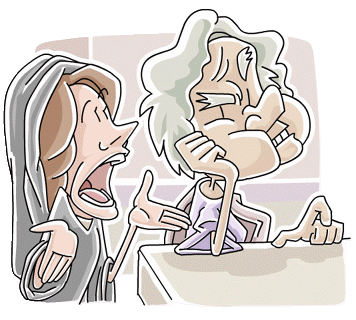 God Knows All
Ecclesiastes 12:14
Psalm 69:5
Jeremiah 16:17
Hebrews 4:13
God’s Word
The Standard – John 12:48
Understandable – Eph. 3:3-4;  5:17
Complete – 2 Peter 1:3
Judgment
By Whom – Jesus – John 5:22
By What Evidence – Our Lives
What Verdict – Heaven or Hell
The Evidence & The Verdict
2 Corinthians 5:10
John 5:28-30
Ezekiel 18:18-20
Acts 13:46
Romans 1:32 - 2:11
Matthew 25:31-46
Matthew 18:8-9
2 Thessalonians 1:8-9
Hebrews 10:26-27
God’s Plan of Salvation
Hear – Romans 10:17
Believe – Hebrews 11:6
Repent – Luke 13:3
Confess – Romans 10:10
Be Baptized – Mark 16:16
  
Remain Faithful
Repent and Pray – Acts 8:22